Изучение программного пакета ROOT и применение его методов в разделении фоновых и сигнальных событий
Программный пакет ROOT  - это объектно-ориентированная среда для обработки и анализа данных, созданная в Европейском центре ядерных исследований.
TMVA – среда для обработки, применения различных методов классификации. 
TMVAClassification.C  предоставляет пример того, как использовать обученные классификаторы в анализе.
Tutorials - учебное пособие с множеством примеров скриптов и информации по работе с ROOT.
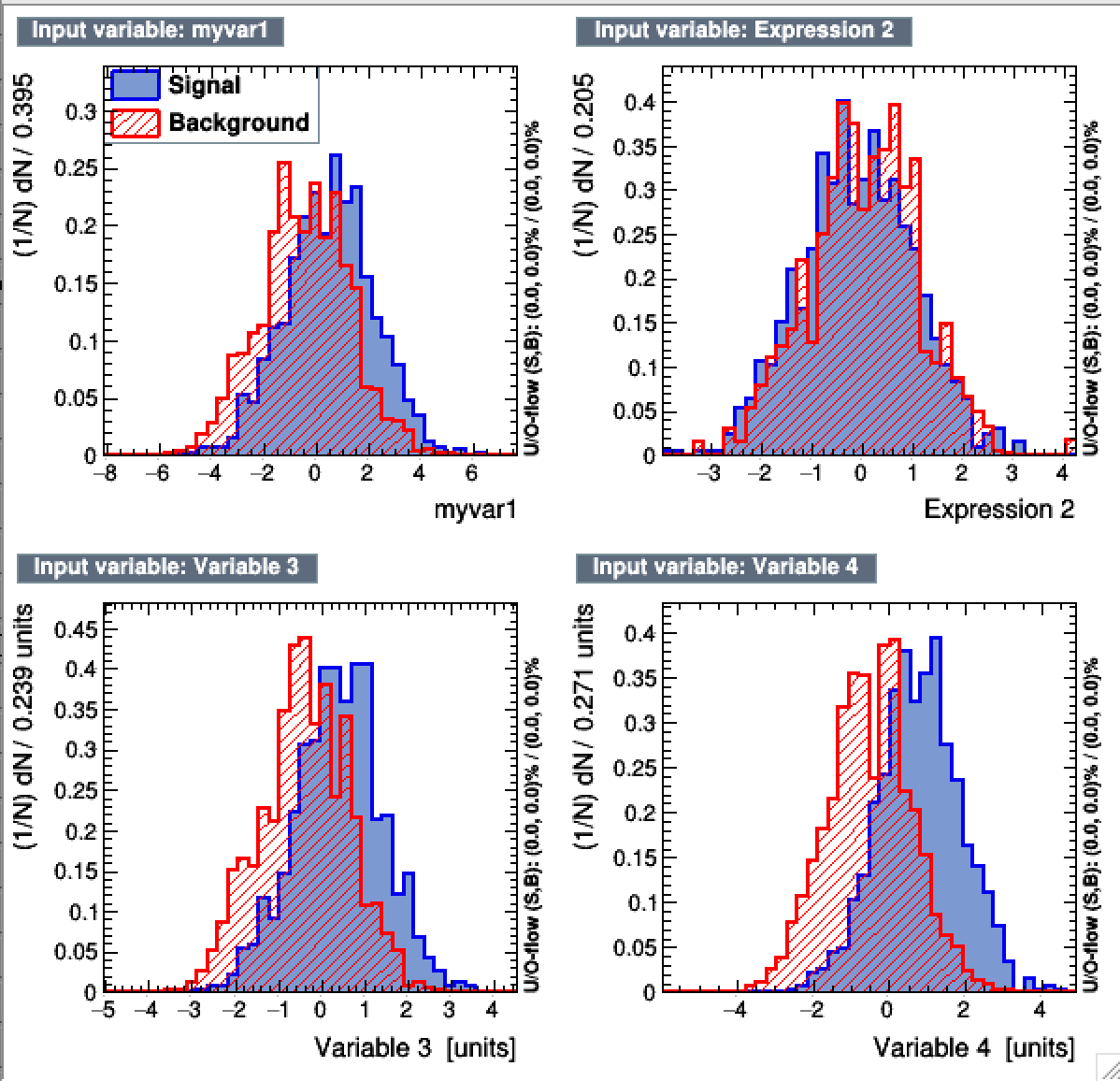 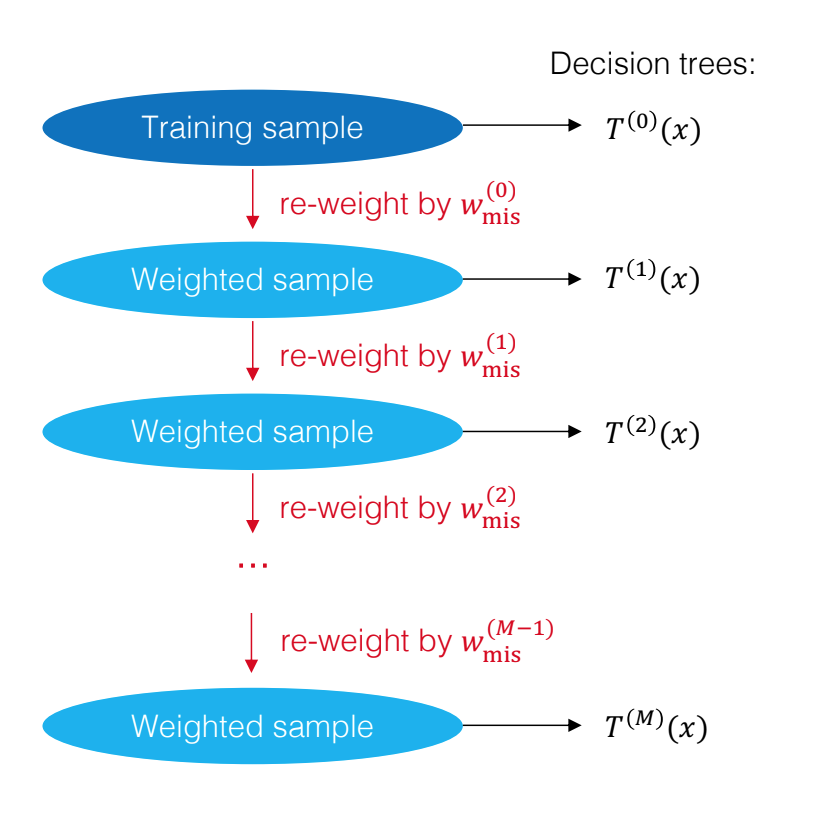 Дерево решений: последовательное применение разрезов разбивает данные на узлы, где последние узлы(листья) классифицируют событие как сигнал или фон большинством голосов.
Усиленные деревья решений: объедение множеств деревьев решений в лес с разными взвешенными событиями в каждом дереве.